Course on Computer Communication and Networks Lecture 13Chapter 7: Multimedia networking Chapter 3-5: VC-type congestion control
EDA344/DIT 420, CTH/GU
1
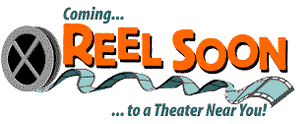 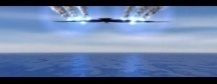 multimedia applications: network audio and video
(“continuous media”)
7-2
Multimedia: audio
analog audio signal sampled at constant rate
telephone: 8,000 samples/sec
CD music: 44,100 samples/sec
example: 8,000 samples/sec, 256 quantized values:  64,000 bps
receiver converts bits back to analog signal:
some quality reduction
example rates
CD: 1.411 Mbps
MP3: 96, 128, 160 kbps
Internet telephony: 5.3 kbps and up
quantization error
quantized value of
analog value
analog
signal
audio signal amplitude
time
sampling rate
(N sample/sec)
7-3
Multimedia: video
spatial coding example: instead of sending N values of same color (all purple), send only two values: color  value (purple)  and number of repeated values (N)
video: sequence of images (arrays of pixels)  displayed at constant rate
e.g. 24 images/sec
CBR: (constant bit rate): video encoding rate fixed
VBR:  (variable bit rate): video encoding rate changes as amount of spatial, temporal coding changes 
examples:
MPEG 1 (CD-ROM) 1.5 Mbps
MPEG2 (DVD) 3-6 Mbps
MPEG4 (often used in Internet, < 1 Mbps)
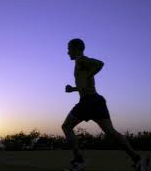 ……………………...…
……………………...…
frame i
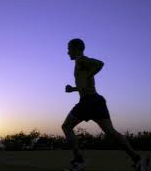 temporal coding example: instead of sending complete frame at i+1, send only differences from frame i
frame i+1
Multmedia Networking
7-4
Multimedia networking: application types
streaming, stored audio, video
streaming: can begin play before downloading entire file
stored (at server): can transmit faster than audio/video will be rendered (implies storing/buffering at client)
e.g., YouTube, Netflix, 
streaming live audio, video
e.g., live sporting event, …
conversational voice/video  
interactive nature of human-to-human conversation limits delay tolerance; e.g., Skype
Fundamental characteristics:
typically delay sensitive
end-to-end delay
delay jitter 
loss tolerant: infrequent losses cause minor glitches 

antithesis with data, which are loss intolerant but delay tolerant.
Jitter is the variability of packet delays within the same packet stream
7-5
?
?
?
?
?
?
?
But you said multimedia apps require
Delay/jitter (ie bandwidth) guarantees to be
effective!
?
?
?
?
Today’s Internet multimedia applications 
use application-level techniques to mitigate
(as best possible) effects of delay, loss
Multimedia Over Today’s Internet
best-effort service, no guarantees on delay, loss
6
Solution Approaches in Internet
To mitigate impact of  “best-effort” protocols: 
Several applications  use UDP to avoid TCP’s ack-based progress (and slow start)…
Buffer content at client and control playback to remedy jitter
Different error control methods (no ack)
Exhaust all uses of caching, proxys, etc
Adapt compression level to available bandwidth
add more bandwidth
7
Roadmap
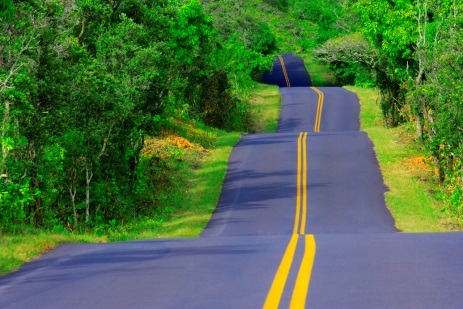 Application Classes, challenges
Today’s representative technology
recovery from jitter and loss 
Streaming protocols
(Overlays) CDN: content distribution networks

Improving timing guarantees in Networks (also related with congestion-control)
Packet scheduling and policing 

Two generally different approaches
The  VC (ATM) approach (incl. material from Ch 3, 4, 5)
Internet approaches in discussion: Int-serv + RSVP, Diff-serv
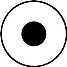 3a-8
playout delay small => higher loss rate
client video
reception
constant bit 
     rate video
 playout at client
variable
network
delay
buffered
video
client playout
delay
Streaming: recovery from jitter
constant bit 
      rate video
transmission
Cumulative data
time
client-side buffering and playout delay: compensate for network-added delay, delay jitter
7-9
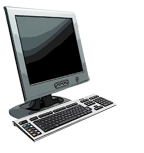 Client-side buffering, playout
buffer fill level, Q(t)
playout rate,
e.g., CBR r
variable fill 
rate, x(t)
client  application 
buffer, size B
video server
client
1. Initial fill of buffer until playout begins at tp
2. playout begins at tp, 
3. buffer fill level varies over time as fill rate x(t) varies and playout rate r is constant
Multmedia Networking
7-10
Client-side buffering, playout
buffer fill level, Q(t)
playout rate,
e.g., CBR r
variable fill 
rate, x(t)
client  application 
buffer, size B
video server
playout buffering: average fill rate (x), playout rate (r):
x < r: buffer eventually empties (causing freezing of video playout until buffer again fills)
x > r: buffer will not empty, provided initial playout delay is large enough to absorb variability in x(t)
initial playout delay tradeoff: buffer starvation less likely with larger delay, but larger delay until user begins watching
7-11
Recovery From Packet Loss Forward Error Correction
Eg. through piggybacking Lower Quality Stream
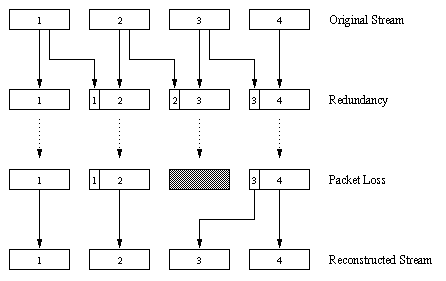 12
Recovery From Packet Loss/FEC (cont)
Interleaving: no redundancy, but can cause delay in playout beyond Real Time requirements
Upon loss, have a set of partially filled chunks
playout time must adapt to receipt of group
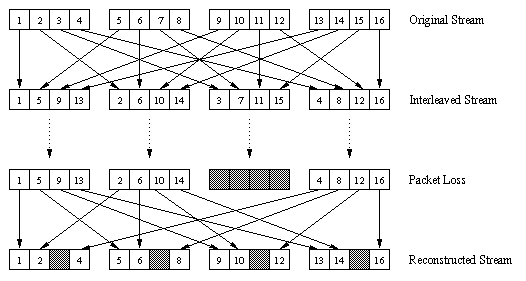 13
Roadmap
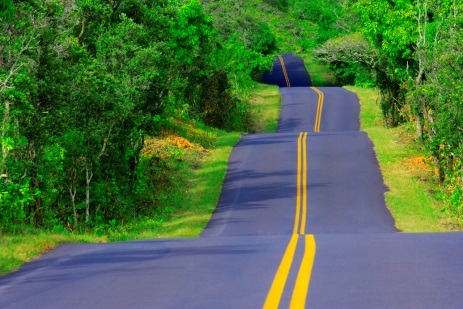 Application Classes, challenges
Today’s representative technology
recovery from jitter and loss 
Streaming protocols
(Overlays) CDN: content distribution networks

Improving timing guarantees in Networks (also related with congestion-control)
Packet scheduling and policing 

Two generally different approaches
The  VC (ATM) approach (incl. material from Ch 3, 4, 5)
Internet approaches in discussion: Int-serv + RSVP, Diff-serv
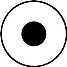 3a-14
Real-Time Protocol (RTP) RFC 3550
RTP specifies packet structure for carrying audio, video data
payload type (encoding) 
sequence numbering
time stamping
RTP does not provide any mechanism to ensure timely data delivery or other  guarantees
RTP encapsulation only seen at end systems
RTP packets encapsulated in UDP segments
interoperability: if two Internet phone applications run RTP, then they may be able to work together
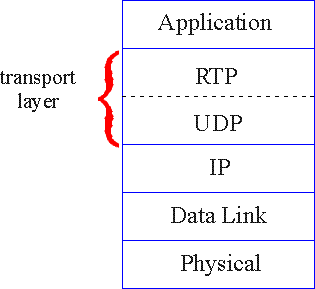 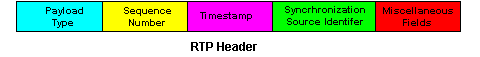 7-15
Streaming multimedia: UDP
server sends at rate appropriate for client 
often: send rate = encoding rate = constant rate
transmission rate can be oblivious to congestion levels
short playout delay to remove network jitter

BUT: UDP may not go through firewalls
7-16
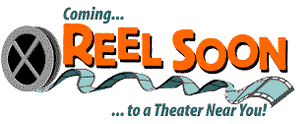 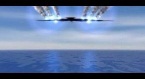 Streaming multimedia: HTTP
multimedia file retrieved via HTTP GET
send at maximum possible rate under TCP




fill rate fluctuates due to TCP congestion control, retransmissions (in-order delivery)
larger playout delay: smooth TCP delivery rate
HTTP/TCP passes easier through firewalls
variable rate, x(t)
video
file
TCP send buffer
TCP receive buffer
application playout buffer
server
client
7-17
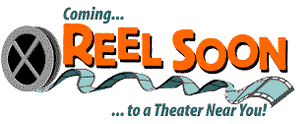 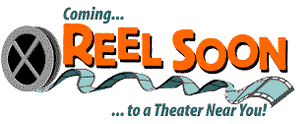 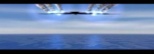 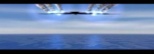 Streaming multimedia: DASH: Dynamic, Adaptive Streaming over HTTP
1.5 Mbps encoding
28.8 Kbps encoding
server:
divides video file into multiple chunks
each chunk stored, encoded at different rates 
manifest file: provides URLs for different chunks
client:
periodically measures server-to-client bandwidth
consulting manifest, requests one chunk at a time, at appropriate coding rate 
can choose different coding rates at different points in time (depending on available bandwidth at time)
7-18
Roadmap
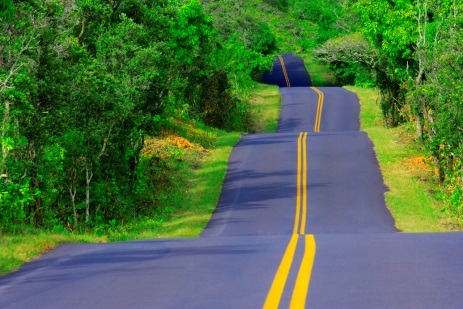 Application Classes, challenges
Today’s representative technology
recovery from jitter and loss 
Streaming protocols
(Overlays) CDN: content distribution networks

Improving timing guarantees in Networks (also related with congestion-control)
Packet scheduling and policing 

Two generally different approaches
The  VC (ATM) approach (incl. material from Ch 3, 4, 5)
Internet approaches in discussion: Int-serv + RSVP, Diff-serv
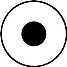 3a-19
Content distribution networks(CDNs)
Content replication
It does not scale to stream large files from single origin server in real time to hundreds of 1000 or more end hosts

A solution: replicate content at several/many servers 
content downloaded to CDN servers ahead of time
content “close” to user avoids impairments (loss, delay) of sending content over long paths
CDN server typically in edge/access network
Resembles overlay networks in P2P applications
origin server
CDN distribution node
CDN server
in S. America
CDN server
in Asia
CDN server
in Europe
Video link: http://vimeo.com/26469929
20
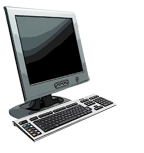 CDN: “simple” content access scenario
Bob (client) requests video http://netcinema.com/6Y7B23V
video stored in CDN at http://KingCDN.com/NetC6y&B23V
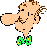 1. Bob gets URL for for video http://netcinema.com/6Y7B23V
from netcinema.com 
web page
2. resolve http://netcinema.com/6Y7B23V
via Bob’s local DNS
2
1
3
4
5
6. request video from
KINGCDN server,
streamed via HTTP
4&5. Resolve 
http://KingCDN.com/NetC6y&B23
via KingCDN’s authoritative DNS,              which returns IP address of KIingCDN 
server  with video
3. netcinema’s DNS returns URL 
http://KingCDN.com/NetC6y&B23V
netcinema.com
netcinema’s
authorative DNS
KingCDN
authoritative DNS
KingCDN.com
7-21
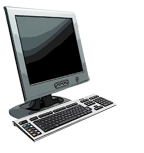 Case study: Netflix
upload copies of multiple versions of video to CDNs
Amazon cloud
Akamai CDN
Netflix registration,
accounting servers
3. Manifest file
returned for 
requested video
2. Bob browses
Netflix video
Limelight CDN
1
2
3
1. Bob manages      Netflix account
Level-3 CDN
4. DASH streaming
Netflix uploads studio master to 3rd party cloud
create multiple version of movie (different encodings) in cloud
upload versions from cloud to 3rd party CDNs; user downloads the suitable encoding from them
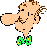 7-22
Summary Internet Multimedia: bag of tricks
use UDP to avoid TCP congestion control (delays) for time-sensitive traffic; or multiple TCP connections (DASH)
Buffering and client-side adaptive playout delay: to compensate for delay
error recovery (on top of UDP)
FEC, interleaving, error concealment
CDN: bring content closer to clients
server side matches stream bandwidth to available client-to-server path bandwidth
chose among pre-encoded stream rates
dynamic server encoding rate
23
Roadmap
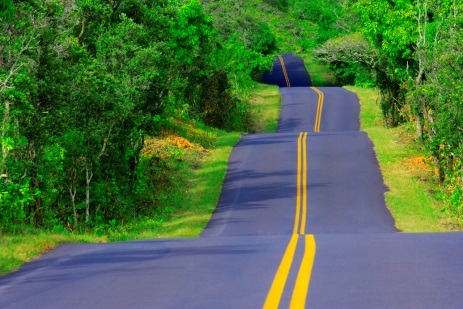 Application Classes, challenges
Today’s representative technology
recovery from jitter and loss 
Streaming protocols
(Overlays) CDN: content distribution networks

Improving timing guarantees in Networks (also related with congestion-control)
Packet scheduling and policing 

Two generally different approaches
The  VC (ATM) approach (incl. material from Ch 3, 4, 5)
Internet approaches in discussion: Int-serv + RSVP, Diff-serv
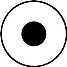 3a-24
Improving timing/bandwidth  guarantees  in Networks
aka Quality of Service  (QoS):  agreement on 
Traffic characteristics (packet rate, sizes, …)
Network service guarantees (delay, jitter, loss rate, …)

model for resource sharing and congestion  studies: questions/principles for QoS
Distinguish traffic?
Control offered load? (isolate different ”streams”?)
Resources?  (utilization)
Control acceptance of new sessions?
Packet classification & scheduling (bandwidth allocation)n control 
Traffic shaping/policing (enforce contract terms)
Admission control will not study methods here)
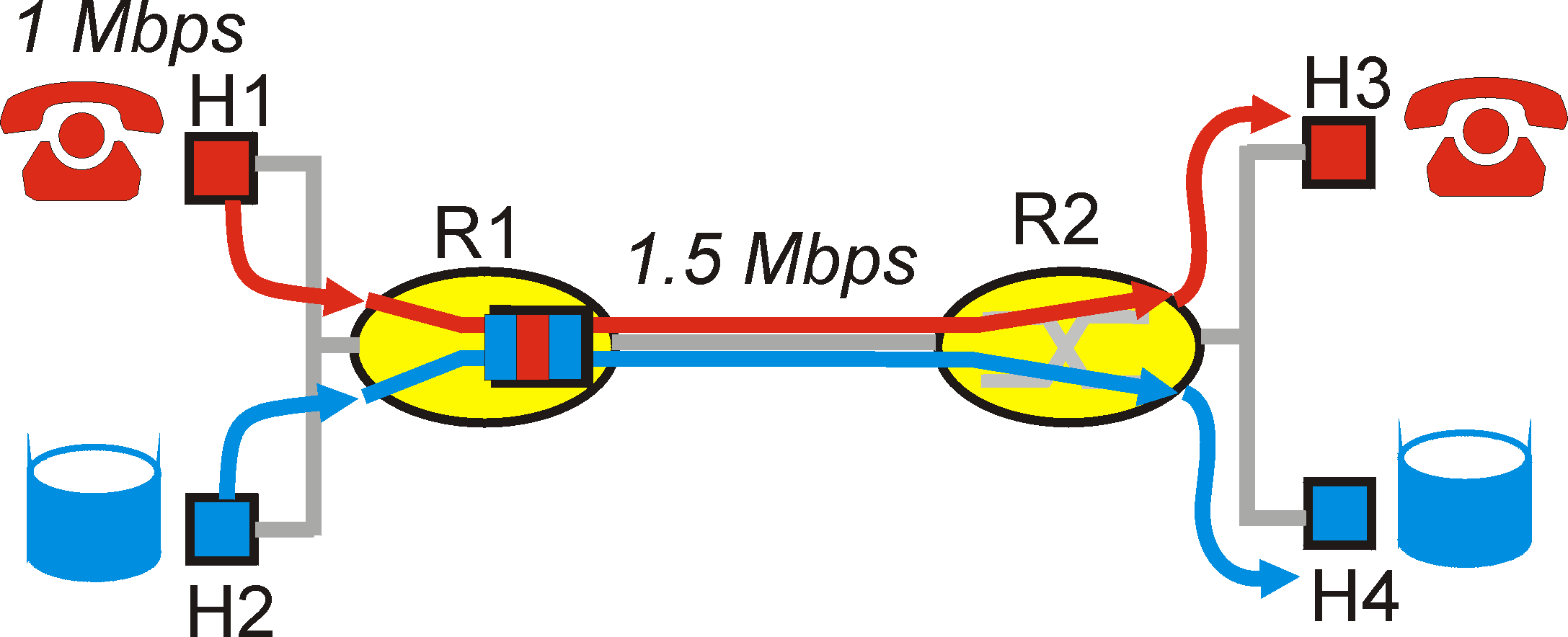 25
Where does this go in?
Scheduling = choosing the next packet for transmission on a link (= allocate bandwidth)
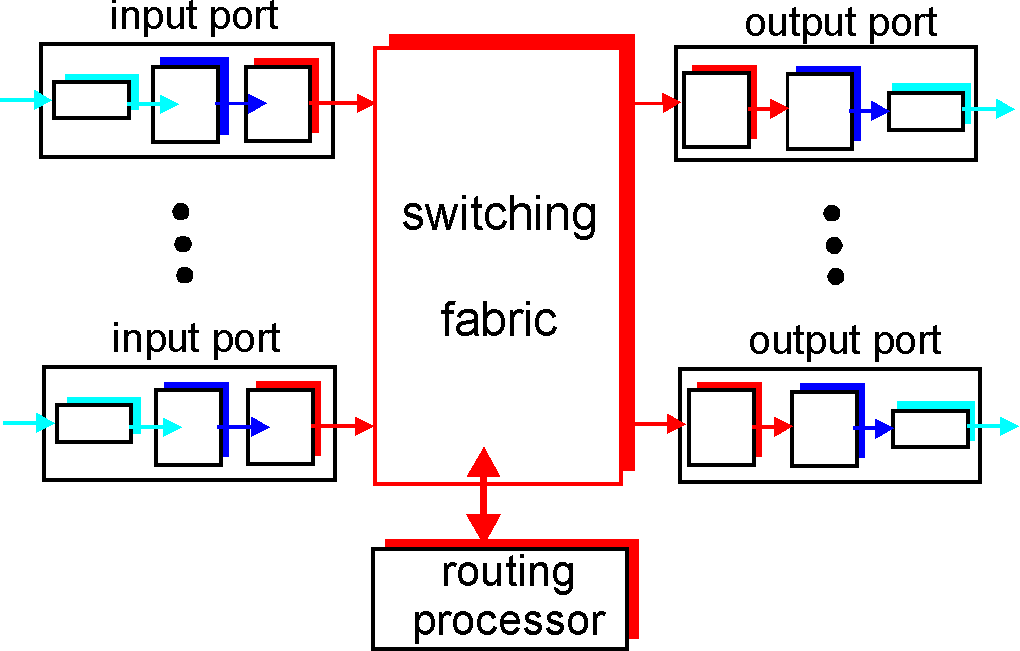 Packet Scheduling Policies: FIFO
FIFO: in order of arrival to the queue
 if buffer full: a discard policy determines which packet to discard among the arrival and those already queued
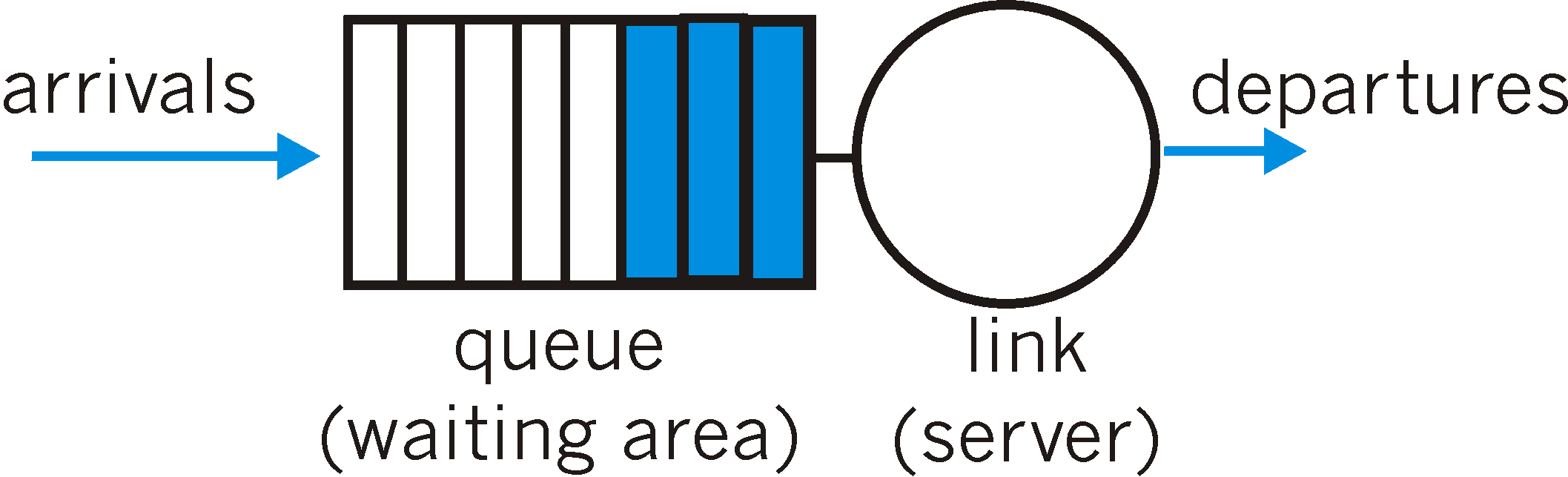 27
Scheduling Policies: Weighted Fair Queueing
Weighted Fair Queuing: generalized Round Robin, including priorities (weights) 
provide each class with a differentiated amount of service
class i receives a fraction of service wi/(wj)










ore on packet scheduling: work-conserving policies, delays, …
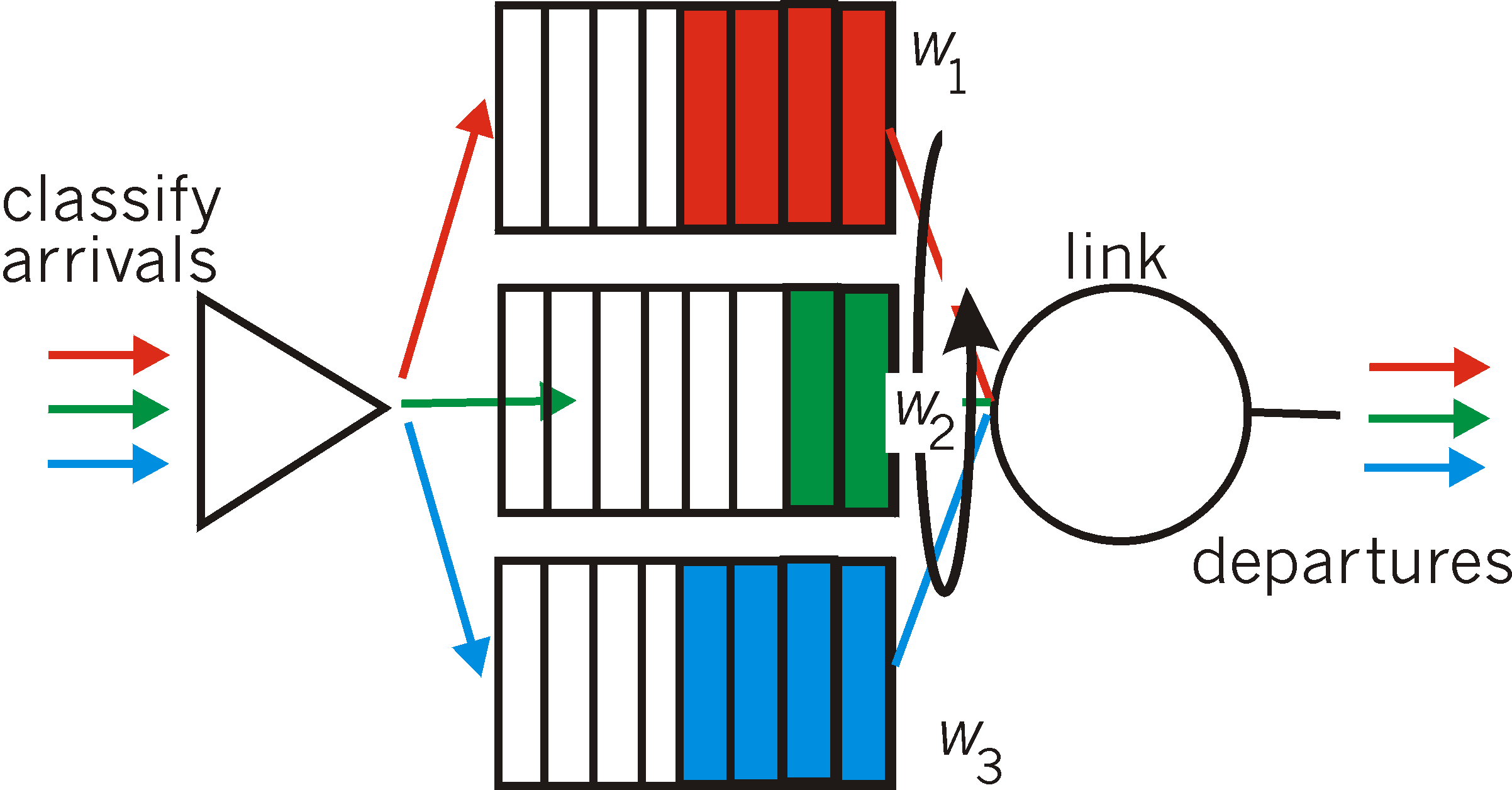 28
Policing Mechanisms
Idea: shape the packet traffic (the network provider does traffic policing, ie monitors/enforces the ”shape” agreed). 
Traffic shaping, to limit transmission rates: 
(Long term) Average Rate (e.g.100 pkts/sec or 6000 packets per min), crucial aspect is the interval length
Peak Rate: e.g.1500 pkts/sec peak
(Max.) Burst Size: Max. number of packets sent consecutively, ie over a very short period of time
29
Policing Mechanisms: Pure Leaky Bucket
Idea: eliminates bursts completely; may cause unnecessary packet losses
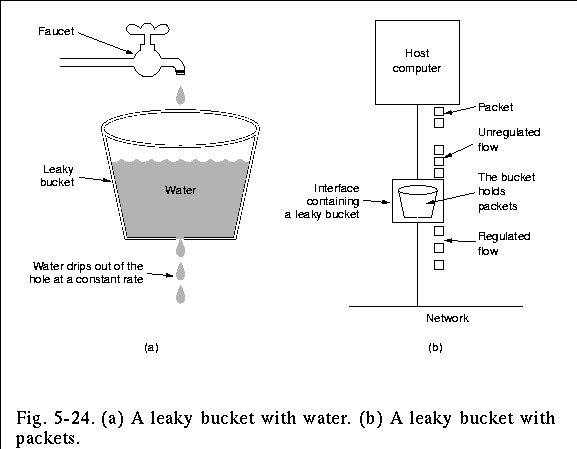 30
Policing Mechanisms:LeakyToken Bucket
Idea: packets sent by consuming  tokens  produced  at constant rate r 
limit input to specified Burst Size (b= bucket capacity) and Average Rate  (max admitted #packets over time period t is b+rt).  
to avoid still much burstiness, put a leaky bucket -with higher rate; why?- after the token bucket)
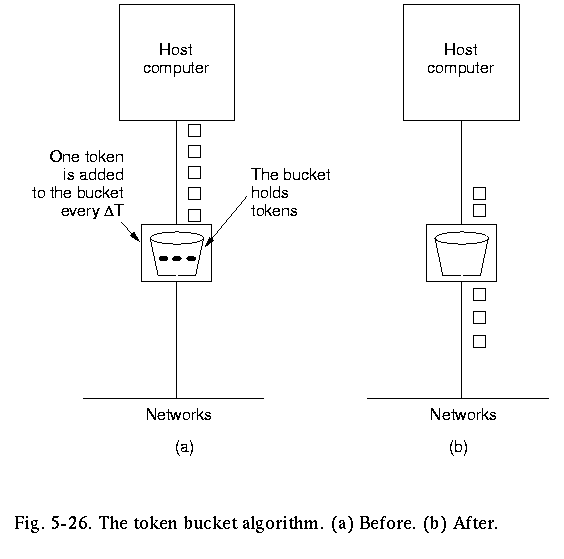 Multimedia+ATM;QoS, Congestion ctrl
31
Policing Mechanisms: token bucket
Another way to illustrate token buckets:
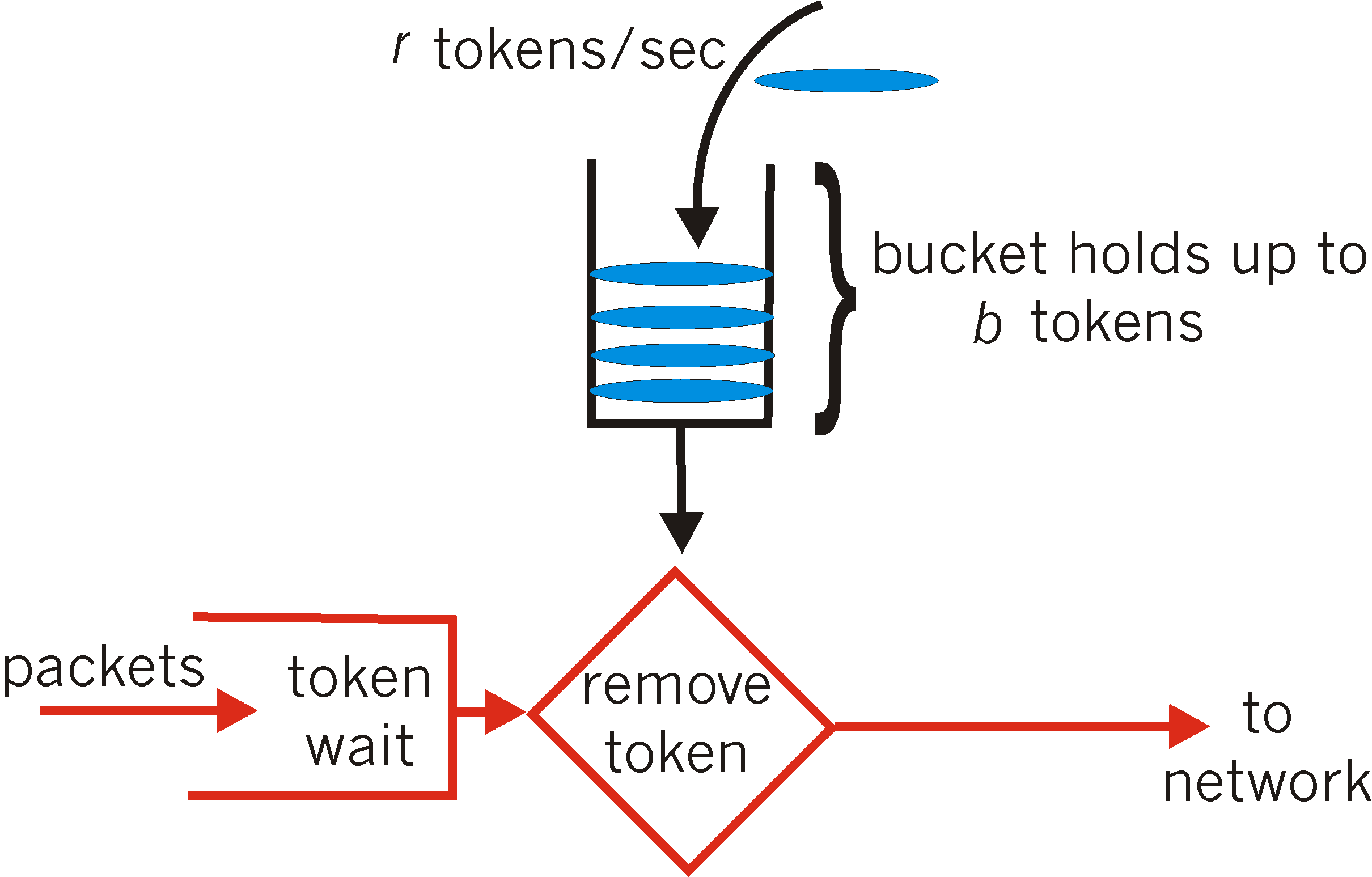 Multimedia+ATM;QoS, Congestion ctrl
32
Policing: the effect of buckets
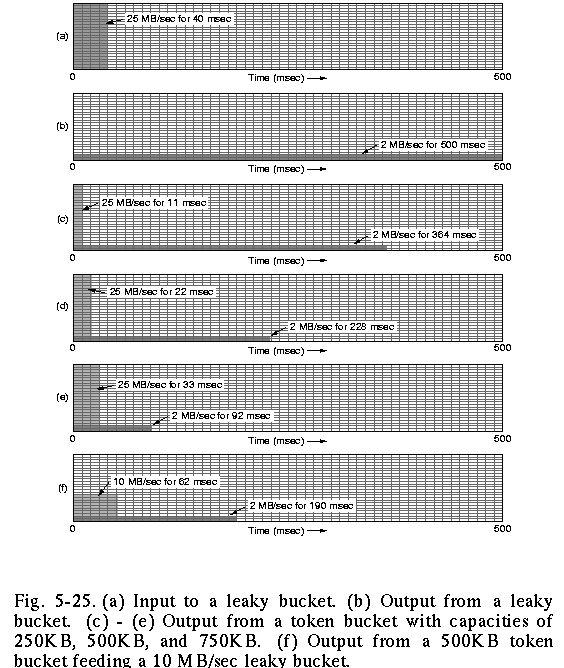 input

output pure leaky bucket, 2MBps


output token bucket 250KB, 2MBps

output token bucket 500KB, 2MBps

output token bucket 750KB, 2MBps

output 500KB, 2MBps token bucket feeding 10MBps leaky bucket
Multimedia+ATM;QoS, Congestion ctrl
33
Roadmap
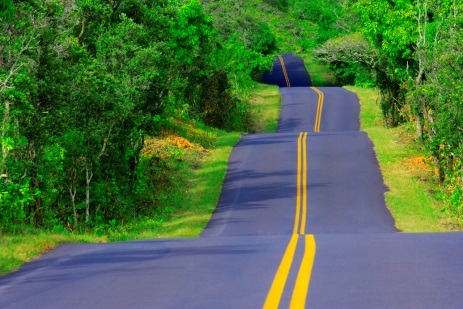 Application Classes, challenges
Today’s representative technology
recovery from jitter and loss 
Streaming protocols
(Overlays) CDN: content distribution networks

Improving timing guarantees in Networks (also related with congestion-control)
Packet scheduling and policing 

Two generally different approaches
The  VC (ATM) approach (incl. material from Ch 3, 4, 5)
Internet approaches in discussion: Int-serv + RSVP, Diff-serv
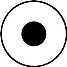 3a-34
(Virtual Circuit example) ATM: Asynchronous Transfer Mode nets
Internet: 
today’s de facto standard for global data networking
1980’s: 
telco’s develop ATM: competing network standard for carrying high-speed voice/data
ATM principles:
virtual-circuit networks: switches maintain state for each “call”
small (48 byte payload, 5 byte header) fixed length cells (like packets)
fast switching
small size good for voice
Assume low error-rates, do not perform error control (enhance speed)
well-defined interface between “network” and “user” (think of classic telecom)
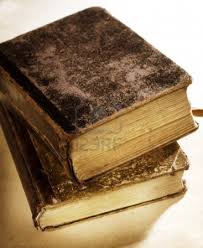 ?
35
Recall: switching fabrics
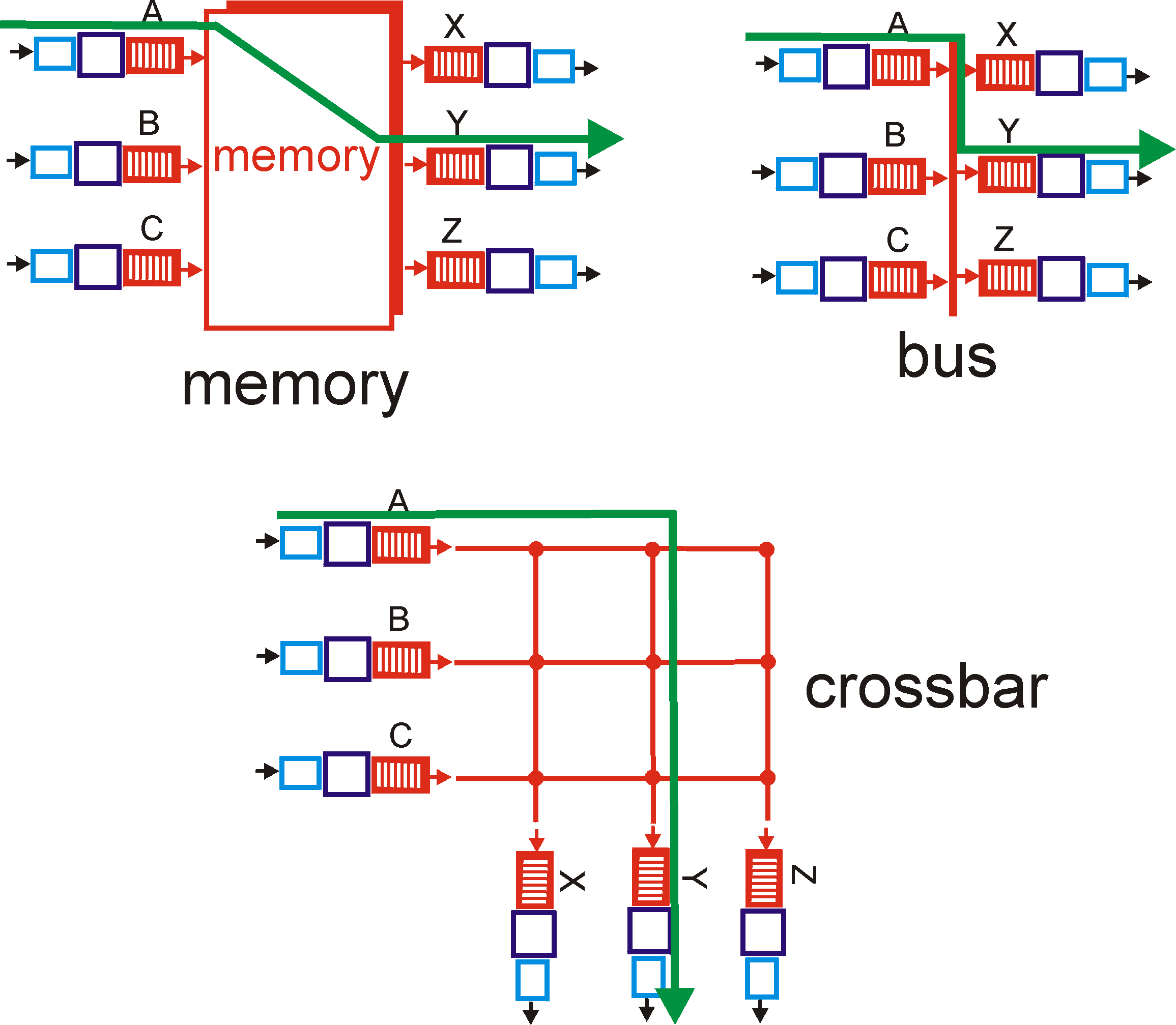 ATM switches: VC technology
Virtual channels, virtual circuits 
Based on Banyan crossbar switches
 ATM routing: as train travelling (hence no state for each ”stream/passenger”, but for each ”train”)
36
ATM cell (small packet)
48-byte payload
Why?: small payload -> short cell-creation delay for digitized voice
halfway between 32 and 64 (compromise!)
Header: 5bytes
VCI: virtual channel ID
PT: Payload type (e.g. Resource Management cell versus data cell) 
CLP: Cell Loss Priority bit
CLP = 1 implies low priority cell, can be discarded if congestion
HEC: Header Error Checksum
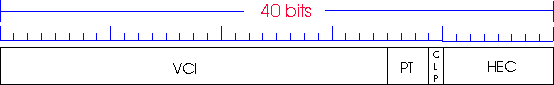 Cell header
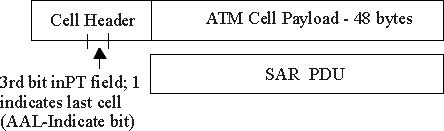 Cell format
37
Example VC technologyATM Network service models:
Guarantees ?
Service
Model

Constant Bit Rate 
VariableBR
(RT/nRT)
Available BR
UndefinedBR
Example

voice

Video/
“streaming”
www-browsing
Background file transfer
Congestion
feedback

no
congestion
no
congestion
yes

no
Bandwidth

constant
rate
guaranteed
rate
guaranteed 
minimum

none
Loss

yes

yes

no

no
Order

yes

yes

yes

yes
Timing

yes

yes

no

no
With ABR you can get min guaranteed capacity and better, if possible; with UBR you can get better, but you may be thrown out in the middle 
38
ATM Bit Rate Services
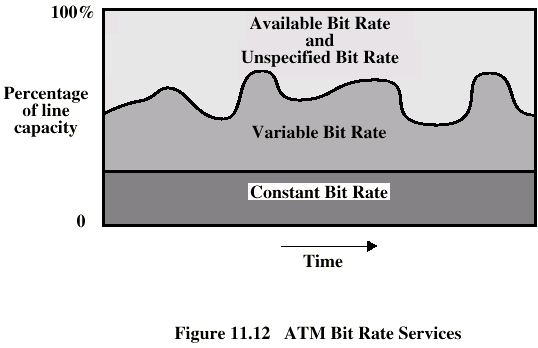 39
ATM Congestion Control
Several different strategies:
Admission control and resource reservation: reserve resources when opening a VC; traffic shaping and  policing (use bucket-like methods)

Rate-based congestion control: (especially for ABR traffic) 
idea = give feedback to the sender and intermediate stations on the min. available (= max. acceptable) rate on the VC.
similar to choke packets (option also provided in IP (ICMP) also, but not really used in implementations);
40
Multiprotocol label switching (MPLS) in IP networks: ATM-inspired
initial goal: speed up IP forwarding by using fixed length label (instead of IP address) to do forwarding 
borrowing ideas from Virtual Circuit (VC) approach but IP datagram still keeps IP address
label-switched router
forwards packets to outgoing interface based only on label value (don’t inspect IP address)
MPLS forwarding table distinct from IP forwarding tables
PPP or Ethernet 
header
IP header
remainder of link-layer frame
MPLS header
MPLS router must co-exist 
with IP-only routers
(cf overlays, 
software-defined networking)
label
Exp
TTL
S
5
1
3
20
5-41
Roadmap
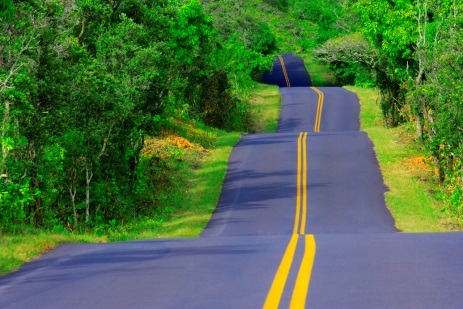 Application Classes, challenges
Today’s representative technology
recovery from jitter and loss 
Streaming protocols
(Overlays) CDN: content distribution networks

Improving timing guarantees in Networks (also related with congestion-control)
Packet scheduling and policing 

Two generally different approaches
The  VC (ATM) approach (incl. material from Ch 3, 4, 5)
Internet approaches in discussion: Int-serv + RSVP, Diff-serv
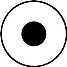 3a-42
QoS-sensitive scheduling (e.g., WFQ)
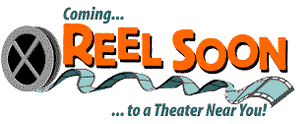 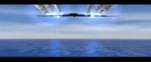 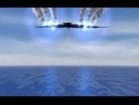 Intserv: QoS guarantee scenario
Resource reservation per individual application session
call setup, signaling (RSVP)
Maintains  state a la VC  (but soft state, ie times out)
responsibility at the client to renew reservations
traffic, QoS declaration
per-element admission control
request/
reply
43
RSVP: resource reservation protocol
RSVP: a leading candidate for signaling protocol 
allows reservations for bandwidth in multicast trees
is receiver-oriented (the receiver of a 
data flow initiates and maintains the 
resource reservation for the flow). 
Maintains soft-state 
receivers renew interest regularly
does not specify how the network 
provides the reserved bandwidth, only 
allows the applications to reserve it.
is not a routing protocol; it depends on 
an underlying routing protocol to 
determine the routes for the flows; when a route changes, 
RSVP re-reserves resources.
does not define the admission test, but it assumes that the  routers perform such a test and that RSVP can interact with the test.
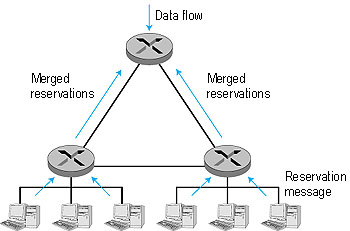 44
Back to Internet bandwidth guarantee support: alternatively?
Concerns with Intserv:
Scalability: signaling, maintaining per-flow router state  difficult with large number of flows 

Diffserv approach: 
Don’t define service classes, provide functional components to build service classes
Network core: stateless, simple
Combine flows into aggregated flows
Classification, shaping, admission at the network edge
45
marking
r
b
scheduling
.
.
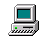 .
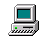 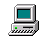 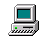 Diffserv Architecture
Edge router:
per-flow traffic management
marks packets as in-profile and out-profile
Core router:
per class traffic management
 buffering and scheduling based on marking at edge
 preference given to in-profile packets
46
Rate A
B
Edge-router Packet Marking
profile: pre-negotiated rate A, bucket size B
packet marking at edge based on per-flow profile
User packets
Possible usage of marking:
class-based marking: packets of different classes marked differently
intra-class marking: conforming portion of flow marked differently than non-conforming one
Packet is marked in the Type of Service (TOS) in IPv4, and Traffic Class in IPv6
47
DiffServ Core Functions
Forwarding: according to “Per-Hop-Behavior” (PHB) specified for the particular packet class; PHB is strictly based on classification marking 
PHB does not specify what mechanisms to use to ensure required PHB performance behavior
Examples: 
Class A gets x% of outgoing link bandwidth over time intervals of a specified length
Class A packets leave before packets from class B

Advantage:
No state info to be maintained by routers
48
Roadmap - Summary
Application Classes, challenges
Today’s representative technology
recovery from jitter and loss 
Streaming protocols
(Overlays) CDN: content distribution networks
Improving timing guarantees in Networks (also related with congestion-control)
Packet scheduling and policing 
Two generally different approaches
The  VC (ATM) approach (incl. material from Ch 3, 4, 5)
Internet approaches in discussion: Int-serv + RSVP, Diff-serv
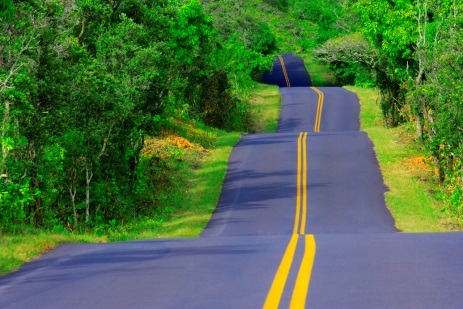 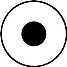 Internet core and transport protocols do not provide guarantees for multimedia streaming traffic
Applications take matters into own hands
Bag of tricks and interesting evolving methods
Another type of service at the core (VC-like) would imply a different situation
But then the Internet core would be different
3a-49
Reading list, review questions, further study
Upkar Varshney, Andy Snow, Matt McGivern, and Christi Howard. 2002. Voice over IP. Commun. ACM 45, 1 (January 2002), 89-96. DOI=10.1145/502269.502271 
Jussi Kangasharju, James Roberts, Keith W. Ross, Object replication strategies in content distribution networks, Computer Communications, Volume 25, Issue 4, 1 March 2002, Pages 376-383, ISSN 0140-3664, http://dx.doi.org/10.1016/S0140-3664(01)00409-1. 
K.L Johnson, J.F Carr, M.S Day, M.F Kaashoek, The measured performance of content distribution networks, Computer Communications, Volume 24, Issue 2, 1 February 2001, Pages 202-206, ISSN 0140-3664, http://dx.doi.org/10.1016/S0140-3664(00)00315-7. 
Eddie Kohler, Mark Handley, and Sally Floyd. 2006. Designing DCCP: congestion control without reliability. SIGCOMM Comput. Commun. Rev. 36, 4 (August 2006), 27-38. DOI=10.1145/1151659.1159918 http://doi.acm.org/10.1145/1151659.1159918
Chapter 7
3.6.2
5.5.1

R7: 5, 6, 7, 8, 12,  14, 17
7-50
Extra slides/notes
51
Adaptive Playout Delay (1)
Goal: minimize playout delay, keeping late loss rate low
Approach: adaptive playout delay adjustment:
estimate network delay, adjust playout delay at beginning of each talk spurt. 
silent periods compressed and elongated.
chunks still played out every 20 msec during talk spurt.
dynamic estimate of average delay at receiver:
where u is a fixed constant (e.g., u = .01).
7: Multimedia Networking
7-52
Adaptive playout delay (2)
also useful to estimate average deviation of delay, vi :
estimates di , vi calculated for every received packet 
   (but used only at start of talk spurt

 for first packet in talk spurt, playout time is:
where K is positive constant

 remaining packets in talkspurt are played out periodically
7: Multimedia Networking
7-53
Multmedia Networking
5-54
Real-Time Protocol (RTP)  & RT Control Protocol (RTCP)
standard packet format for real-time application
Payload Type: 7 bits: 128 possible types of encoding; eg PCM, MPEG2 video, GSM,  etc. (sender can change in the middle of session)
Sequence Number: to detect packet loss
Timestamp: sampling instant of first byte in packet; to remove jitter introduced by the network
Synchronization Source identifier (SSRC): id for the source of a stream; assigned randomly by the source





Real-Time Control Protocol (RTCP): specifies report packets exchanged between sources and destinations, with  statistics (# packets sent/lost, inter-arrival jitter
Can be used to modify sender transmission rates
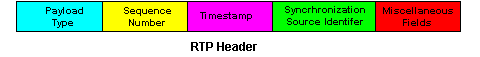 55
Multmedia Networking
7-56
SIP Service Initiation Protocol
What does it do:
Determine current IP address of callee.
Maps mnemonic identifier to current IP address
Setting up/ending  a call
Provides also mechanisms so that caller and callee can agree on media type and encoding.
Call management
Add new media streams during call
Change encoding during call
Invite others 
Transfer and hold calls
SIP long-term vision
All phone/video conference calls take place over the Internet
People are identified by names or e-mail addresses, rather than by phone numbers.
You can reach the callee, no matter where the callee roams, no matter what IP device the callee is currently using.
Multimedia+ATM;QoS, Congestion ctrl
57
Setting up a call to known IP address
Alice’s SIP invite message indicates her port number & IP address+encoding

 Bob’s 200 OK message (could also reject, say “busy”, etc)  indicates his port number, IP address & preferred encoding (GSM)
 SIP messages can be sent over TCP or UDP; here over RTP/UDP. 
HTTP message syntax (but SIP maintains state)

Default SIP port number: 5060.
Multimedia+ATM;QoS, Congestion ctrl
58
Example name translation, user location
Caller jim@umass.edu places a 
call to keith@upenn.edu 
Jim sends INVITEto umass SIPproxy. 
(2) Proxy forwardsrequest to upenn registrar server. 
(3) upenn server returnsredirect response,indicating that it should try keith@eurecom.fr
(4) umass proxy sends INVITE to eurecom registrar. 
(5) eurecom registrar forwards INVITE to 197.87.54.21, which is running keith’s SIP client. 
(6-8) SIP response sent back 
(9) media sent directly between clients. 
(follows pretty much the DNS inquiry structure)
Multimedia+ATM;QoS, Congestion ctrl
59
Token bucket + WFQ…
…can be combined to provide upper bound on packet delay in queue: 
bi packets in queue, packets are serviced at a rate of at least R · wi/ (wj) packets per second, then the time until the last packet is transmitted is at most
bi /(R · wi/ (wj))
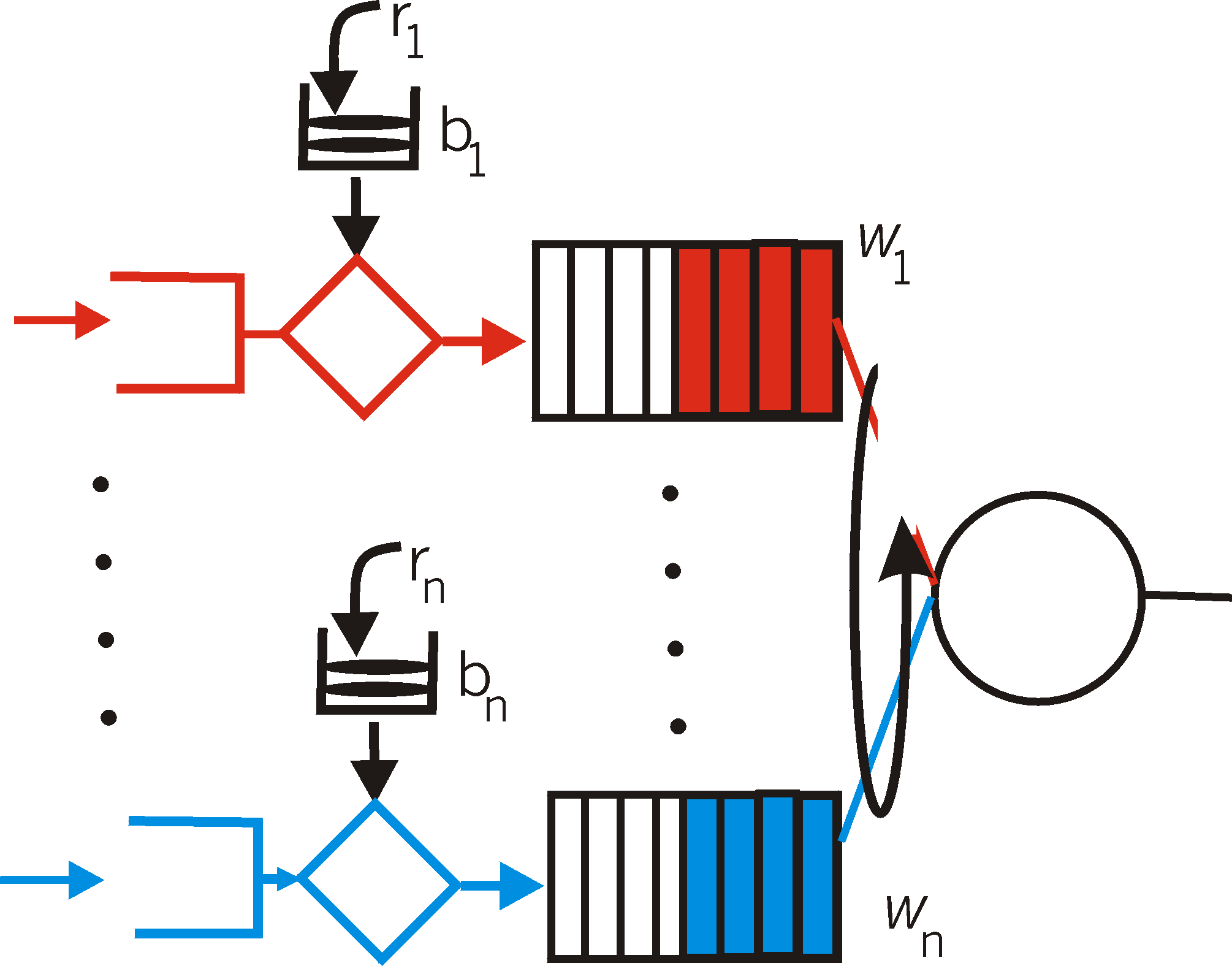 60
Multmedia Networking
7-61
ATM ABR congestion control
ABR: available bit rate:
“elastic service” 
if  path “underloaded”: 
sender should use available bandwidth
if  path congested: 
sender throttled to minimum guaranteed rate
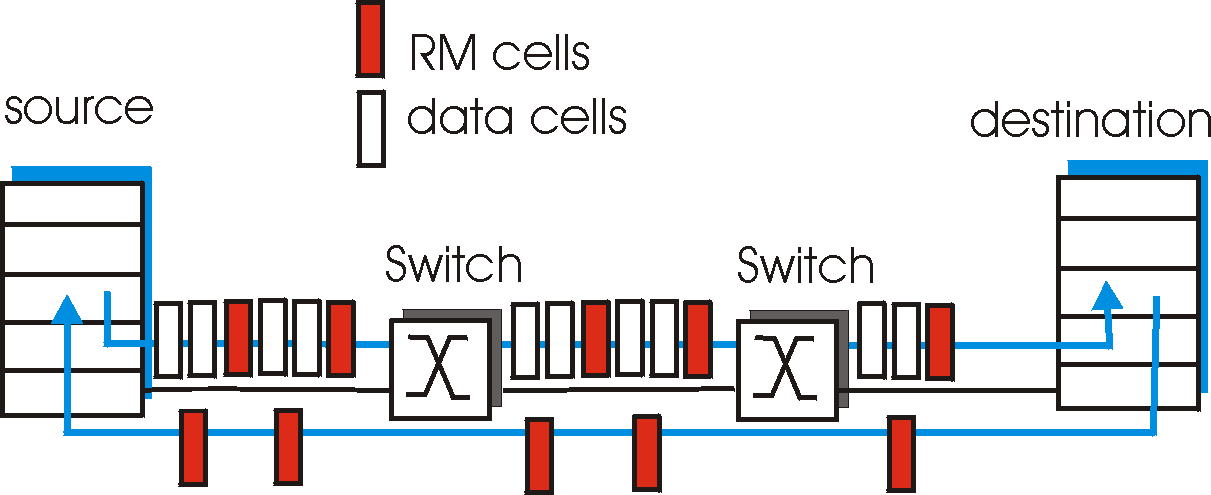 RM (resource management) cells:
interspersed with data cells
bits in RM cell set by switches (“network-assisted”) 
NI bit: no increase in rate (mild congestion)
CI bit: congestion indication two-byte ER (explicit rate) field in RM cell
congested switch may lower ER value in cell
sender’ send rate thus minimum supportable rate on path
Multimedia+ATM;QoS, Congestion ctrl
62
Traffic Shaping and Policing in ATM
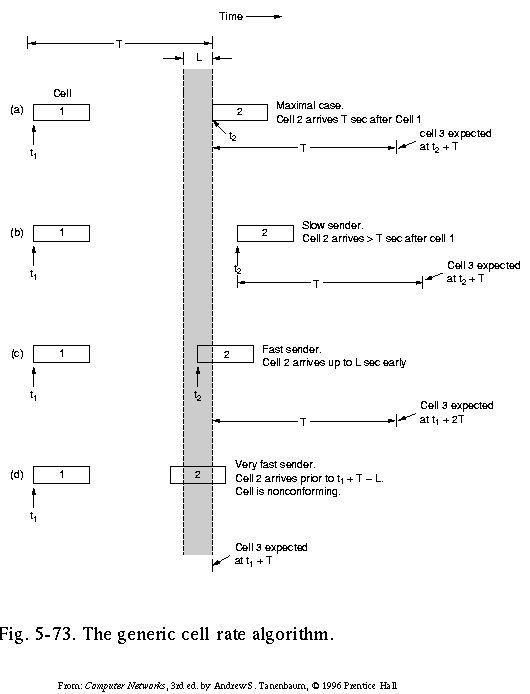 Enforce the QoS parameters: check if Peak Cell Rate (PCR)  and Cell Delay Variation (CDVT) are within the negotiated limits:
Generic Cell Rate Algo: introduce: 
expected next time for a successive cell, based on T = 1/PCR 
border time L ( = CDVT)  < T in which next transmission may start (but never before T-L)

A nonconforming cell may be discarded, or its Cell Loss Priority bit be set, so it may be discarded in case of congestion
Multimedia+ATM;QoS, Congestion ctrl
63
ATM Adaptation (Transport) Layer: AAL
Basic idea: cell-based VCs need to be ”complemented ”to be supportive for  applications. 
Several ATM Adaptation Layer (AALx) protocols defined, suitable for different classes of applications
AAL1: for CBR (Constant Bit Rate) services, e.g. circuit emulation
AAL2: for VBR (Variable Bit Rate) services, e.g., MPEG video
.....
”suitability” has not been very successful
computer science community introduced AAL5, (simple, elementary protocol),  to make the whole ATM  stack usable as switching technology for data communication under IP!
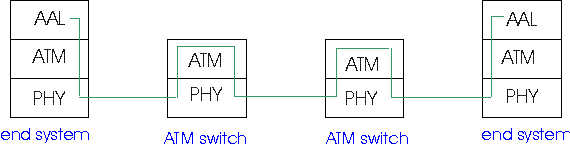 Multimedia+ATM;QoS, Congestion ctrl
64
ATM:  network or link layer?
Vision: end-to-end transport: “ATM from desktop to desktop”
ATM is a network technology
Reality: used to connect IP backbone routers  
“IP over ATM”
ATM as switched link layer, connecting IP routers
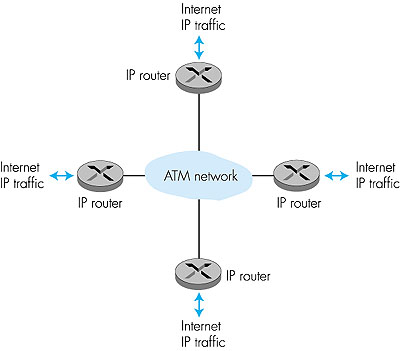 Multimedia+ATM;QoS, Congestion ctrl
65
e.g. IP-Over-ATM
IP over ATM 
replace “network” (e.g., LAN segment) with ATM network
ATM addresses (as MAC addresses), IP addresses
“Classic” IP over eg Ethernet 
3 “networks” (e.g., LAN segments)
MAC (eg802.3) and IP addresses
ATM
network
Ethernet
LANs
Ethernet
LANs
5: DataLink Layer
5-66
IP-Over-ATM
app
transport
IP
AAL
ATM
phy
app
transport
IP
Eth
phy
ATM
phy
ATM
phy
IP
AAL
ATM
phy
Eth
phy
AAL: ATM adaptation layer intended for transport layer functionality  (with AAL1-4 services: cons/var/avail/undefined bit-rate traffic) but implementations did not allow such use; AAL5 made for use under IP….
5: DataLink Layer
5-67
The Internet: virtualizing networks
1974: multiple unconnected nets 
ARPAnet
data-over-cable networks
packet satellite network (Aloha)
packet radio network
… differing in:
addressing conventions
packet formats
error recovery
routing
satellite net
ARPAnet
"A Protocol for Packet Network Intercommunication", 
V. Cerf, R. Kahn, IEEE Transactions on Communications,
 May, 1974, pp. 637-648.
5: DataLink Layer
5-68
Internetwork layer (IP): 
addressing: internetwork appears as single, uniform entity, despite underlying local network heterogeneity
network of networks
The Internet: virtualizing networks
Gateway: 
“embed internetwork packets in local packet format”
route (at internetwork level) to next gateway
gateway
satellite net
ARPAnet
5: DataLink Layer
5-69
Cerf & Kahn’s Internetwork Architecture
What is virtualized?
two layers of addressing: internetwork and local network
new layer (IP) makes everything homogeneous at internetwork layer
underlying local network technology 
Cable, satellite, 56K telephone modem
Ethernet, other LAN
ATM/ MPLS (Multiprotocol Label Switching Protocol)
   … “invisible” at internetwork layer. Looks like a link layer technology to IP
5: DataLink Layer
5-70
Multmedia Networking
7-71
Network support for multimedia
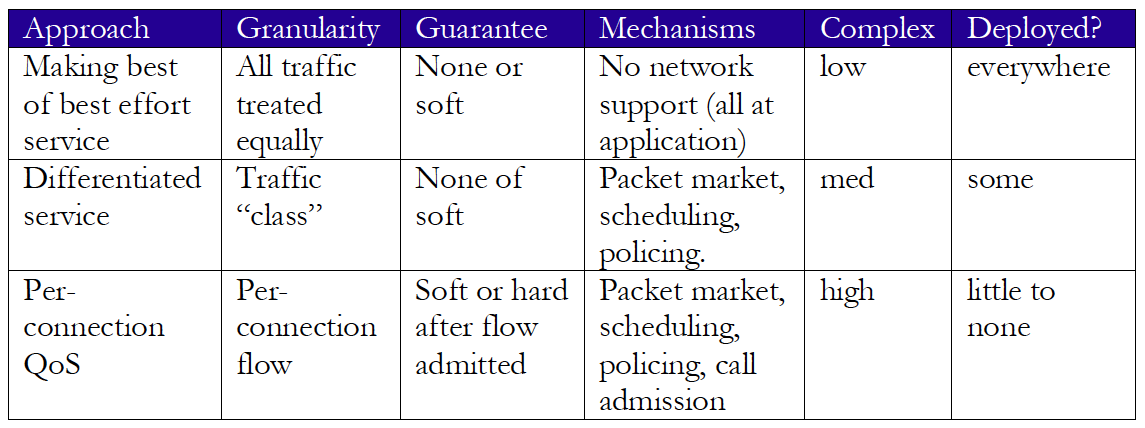 7-72